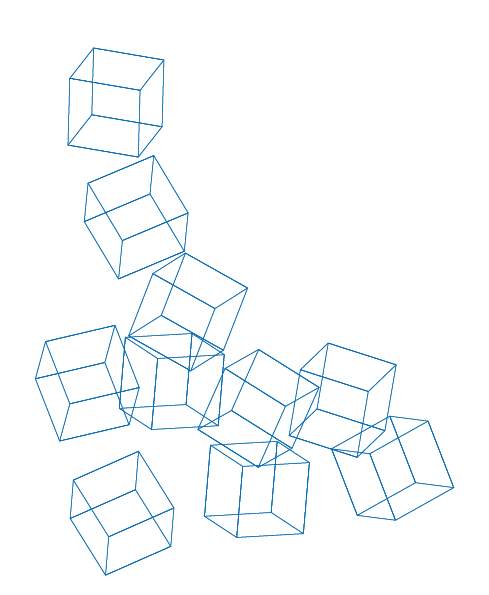 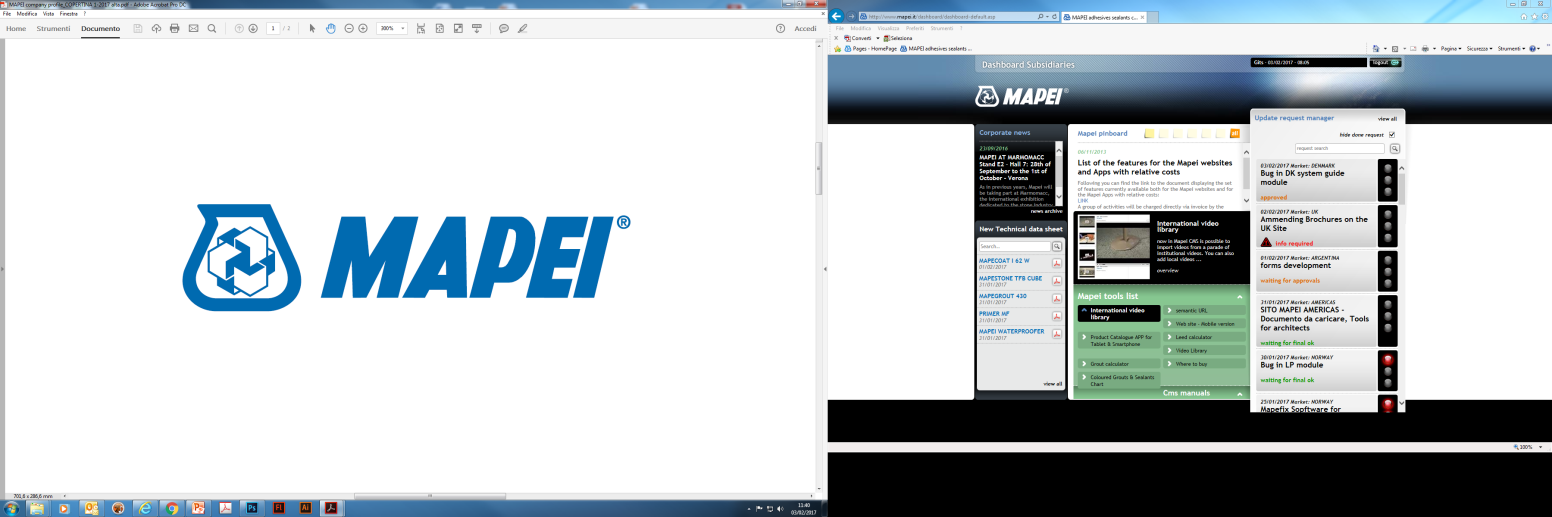 Project: Mapletree Logistics Hub, Port of Tanjung Pelepas-Johor
Category: Commercial 
Division: Epoxy Flooring
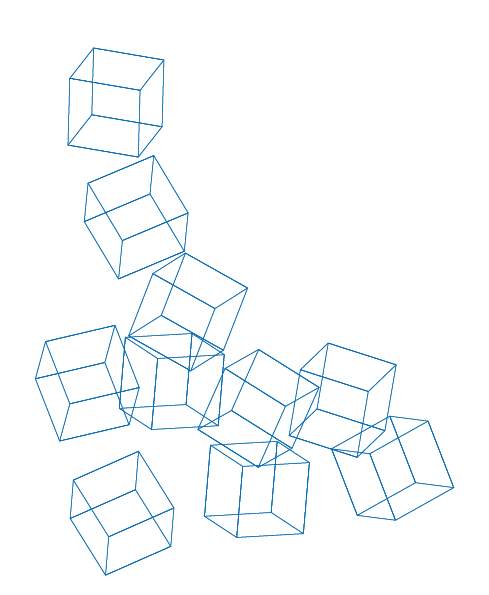 Mapei solutions are applied in construction sites all around the world, everyday
Malaysia, Mapletree Logistics Hub
Mapletree Logistics Hub, Port of Tanjung Pelepas-Johor
About Mapletree Logistics Hub

Mapletree Logistics Trust (MLT) is a real estate investment trust which owns a diversified portfolio of logistics warehouses in Singapore, Japan, China, South Korea, Vietnam,  Australia, Hong Kong and Malaysia.

This new logistics hub comprises three blocks of double-storey industrial warehouses and one office block, with a total gross floor area of about 110,000 square metres. It is designed with high building specifications and uses pre-stressed structural concrete sections.

The Port of Tanjung Pelepas lies within Iskandar Malaysia, which was established in 2006 as the main southern development corridor in the state of Johor.
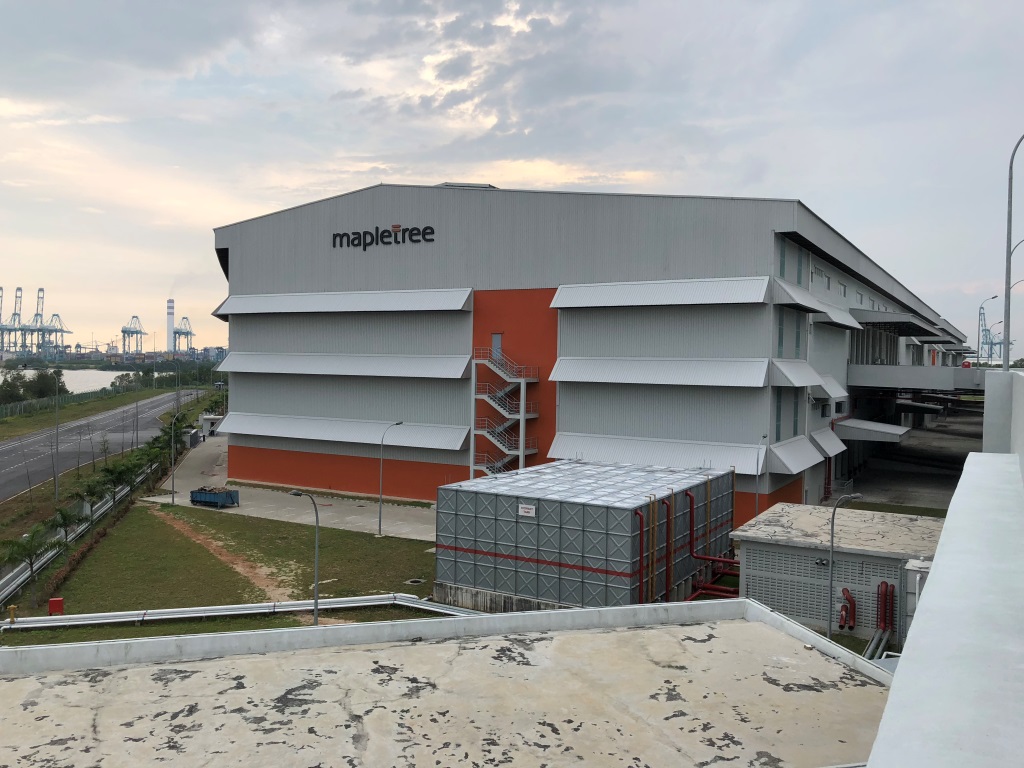 MLH-2
2
Malaysia, Mapletree Logistics Hub
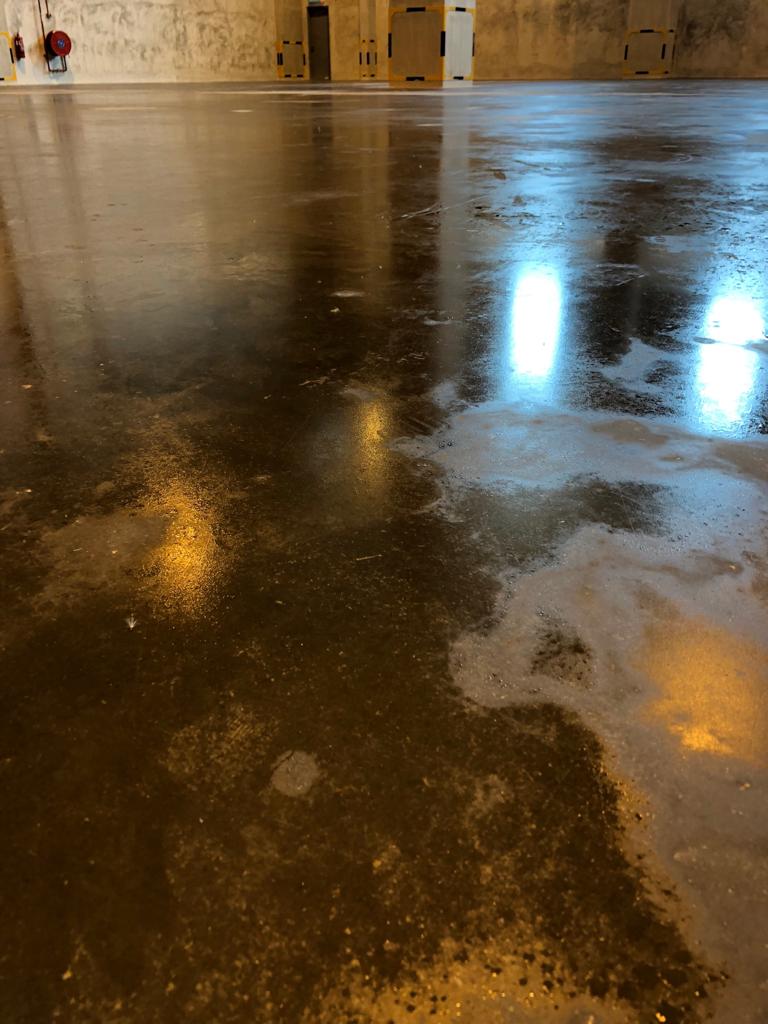 Mapletree Logistics Hub, PTP-Johor
The Project Needs

The ground and first floor slabs of the newly-built warehouses, originally finished with dry shake hardeners (by a competitor), suffered the problem of “sweating”. Dampness appeared on the floors without any obvious reason. 

The owner of the property needed a solution and invited proposals from principal flooring  companies. As part of the evaluation, Mapei Malaysia was invited to perform a trial application on a small area along with other competitors. 

The key selection criteria for the flooring solution were:
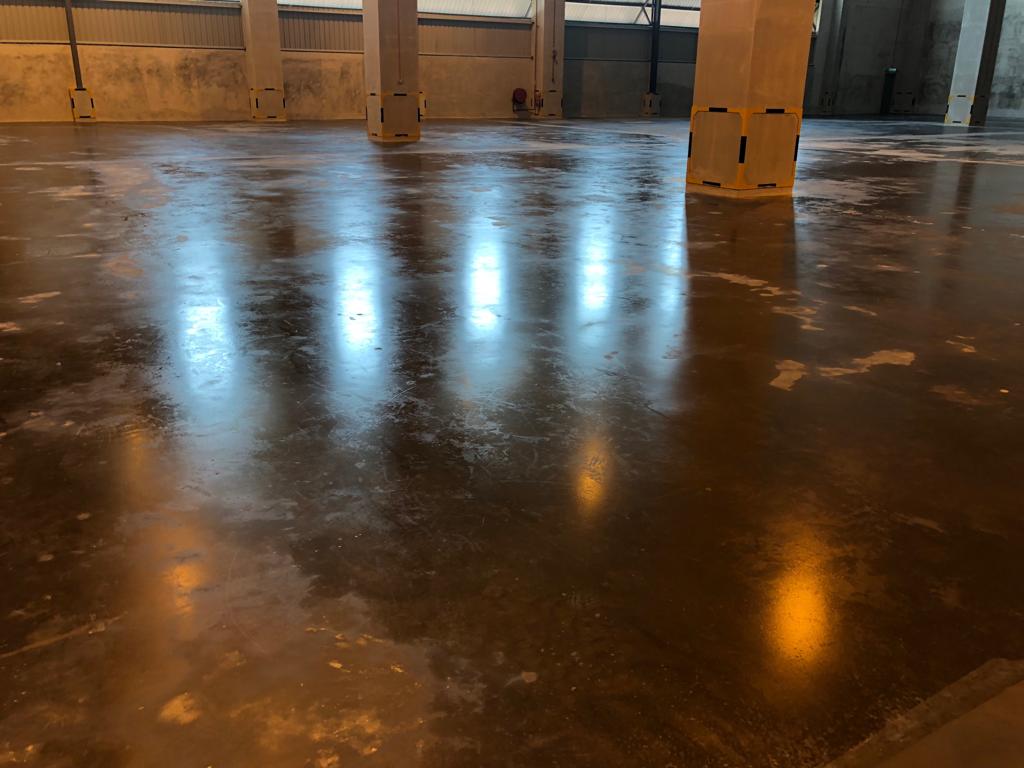 Effective and durable solution to “sweating” problems

Able to complete installation of 110,000 m2 in 6 months

Close attendance & technical support by a competent principal.
3
“sweating” floors
Malaysia, Mapletree Logistics Hub
Mapletree Logistics Hub, PTP-Johor
The MAPEI Solution & project dimensions
The Proposed Solution & why MAPEI was selected

MAPEI proposed a high-wearing epoxy flooring system with a moisture-barrier underlay as described in the table.

Finally the MAPEI solution was selected based on:

The successful on-site trial results,

The proposal to use 3 experienced applicators to carry out the rush programme; installing 110,000 m2 over 6 months,

Confidence in MAPEI’s technical competence and support gained over many presentations and meetings with the clients.
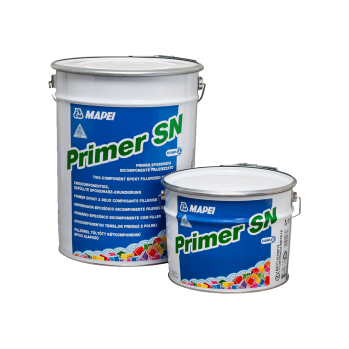 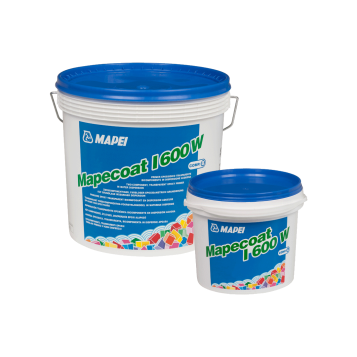 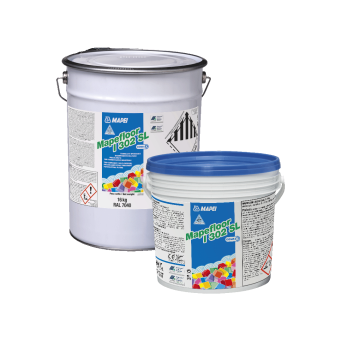 4
Malaysia, Mapletree Logistics Hub
Mapletree Logistics Hub, PTP-Johor
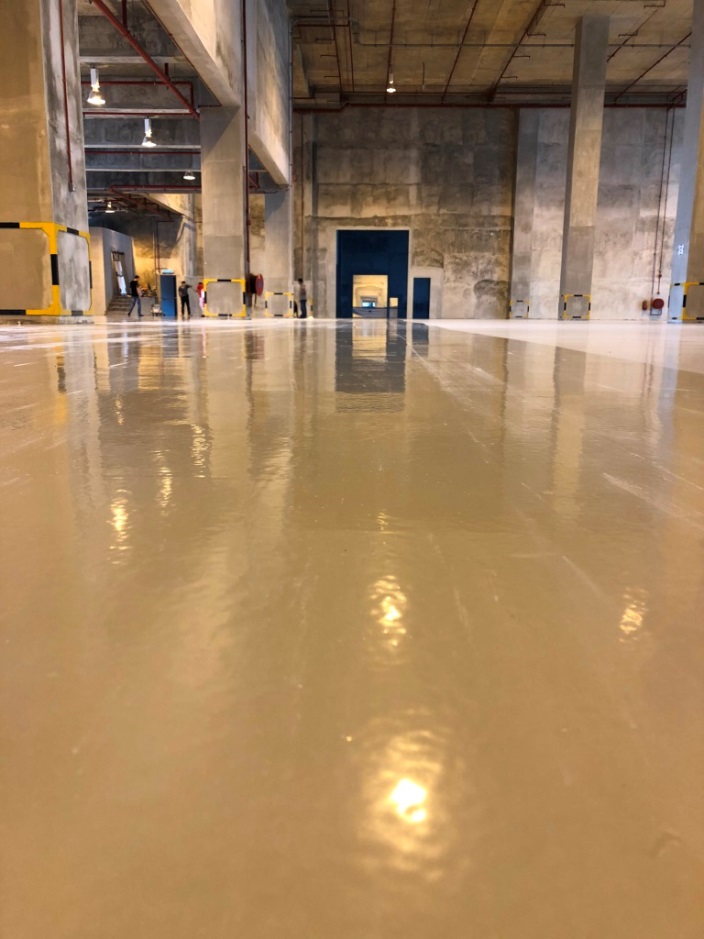 Foot traffic after 1 day’s curing
Picture, works completed…
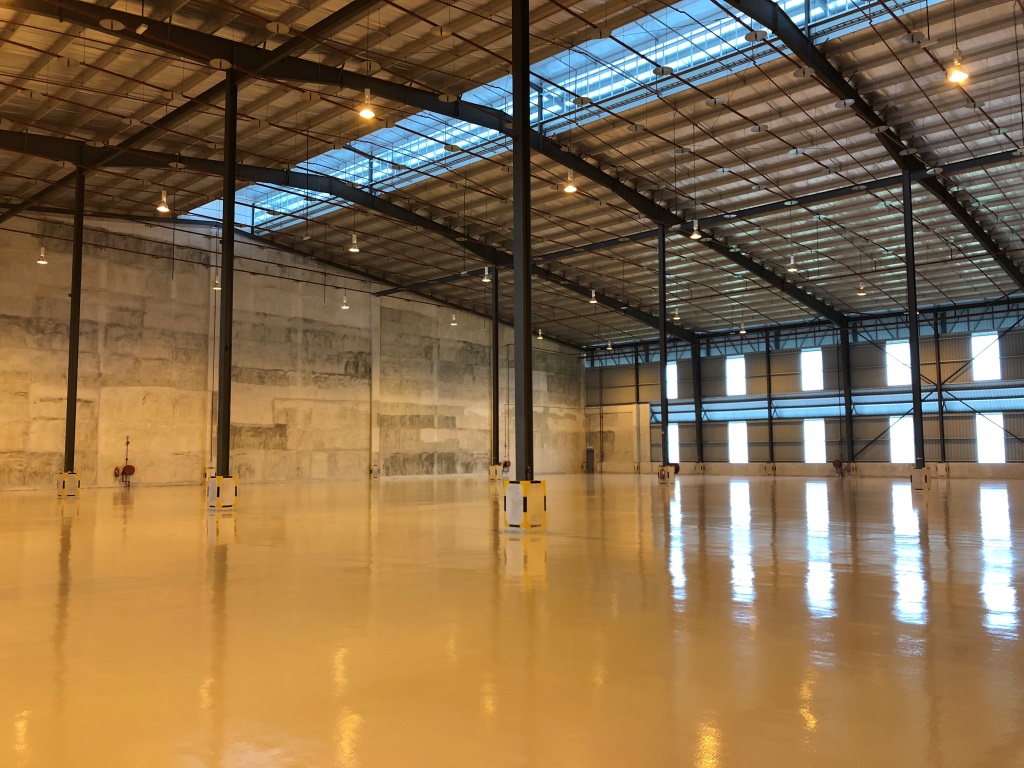 MLH-20
Completed flooring works
MLH-21
5
Malaysia, Mapletree Logistics Hub
Mapletree Logistics Hub, PTP-Johor
Picture, works completed…
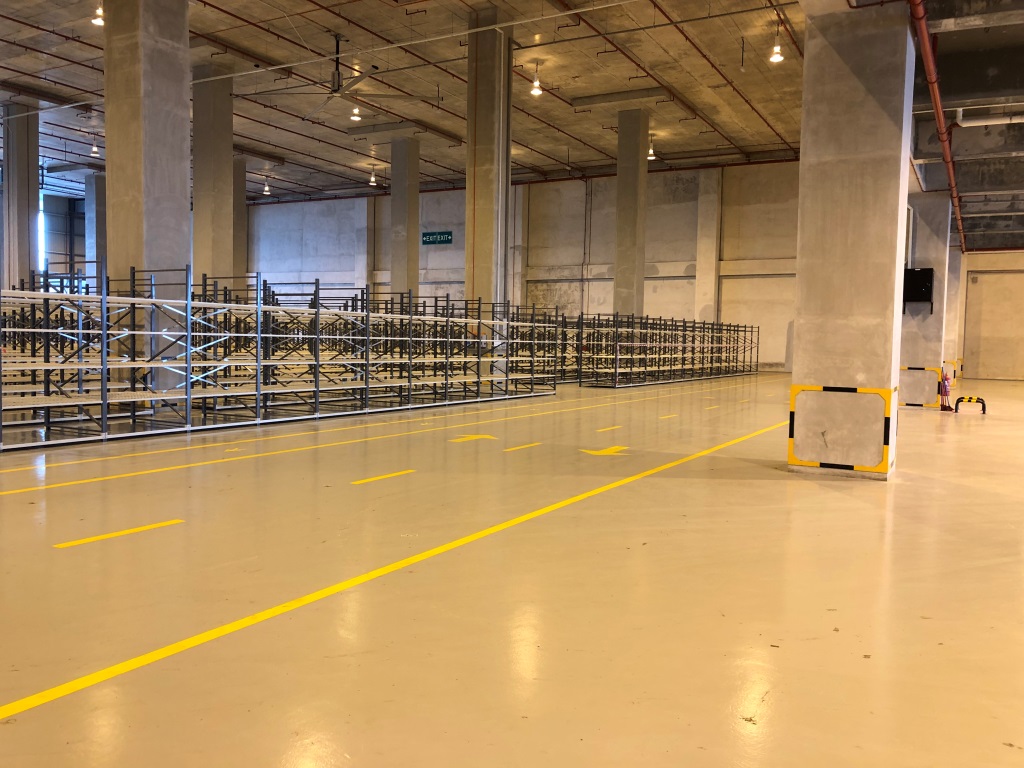 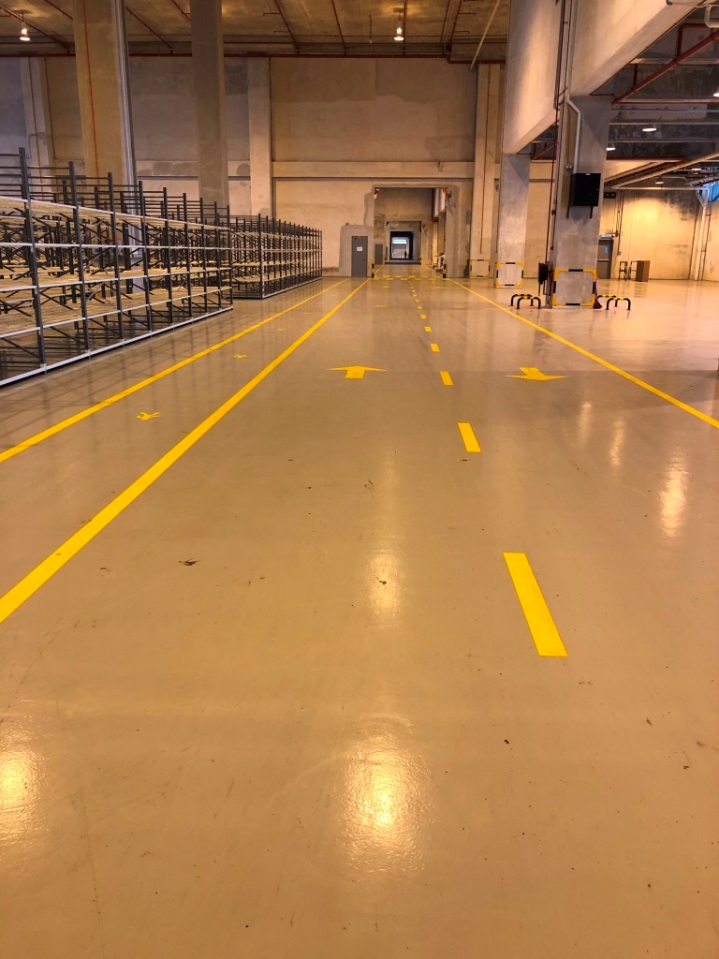 MLH-22
MLH-23
Completed flooring works
6
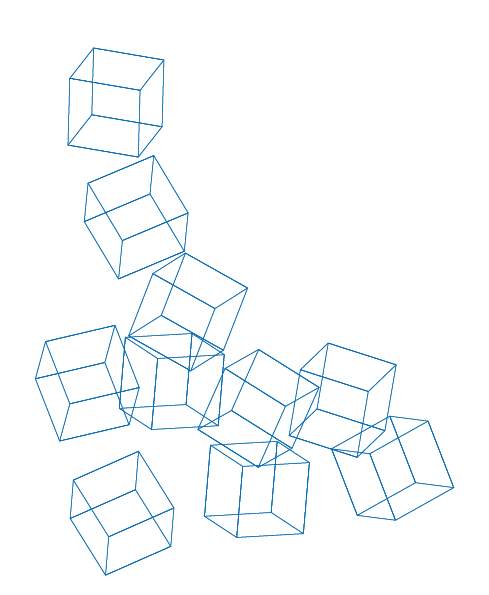 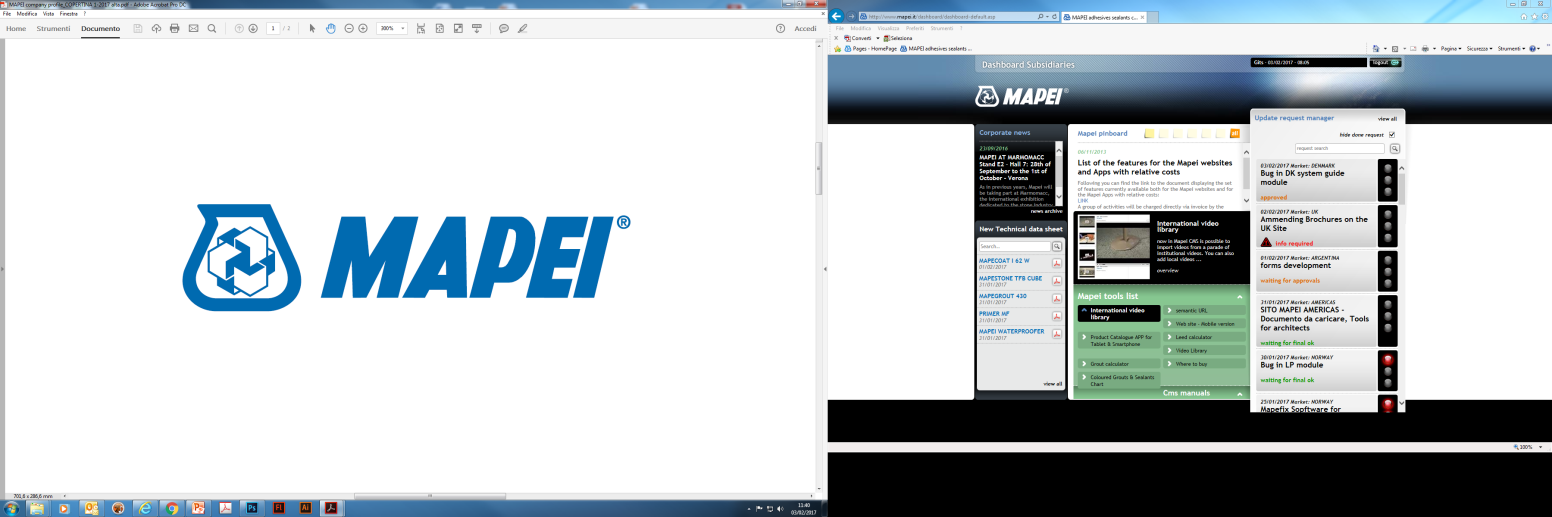 We thank you
for your attention
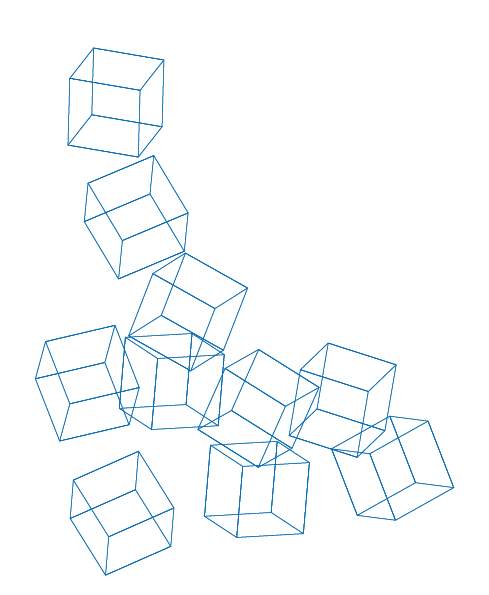 www.mapei.com.my
7